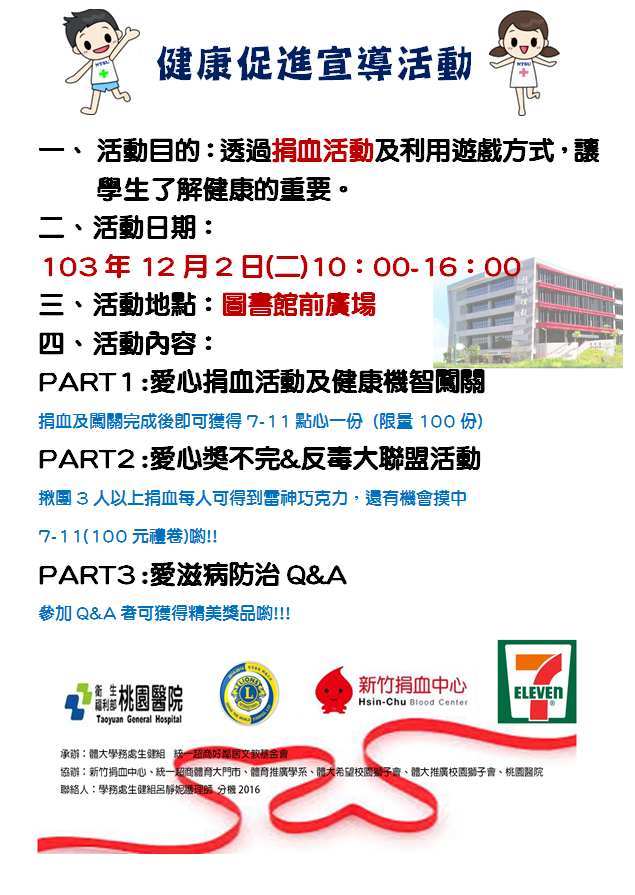 愛的叮嚀與注意事項
感謝您挽袖捐血救人~ 誠摯邀請熱血助人的您
請勿空腹或睡眠不足時捐血
http://www.blood.org.tw/Internet/main/index.aspx
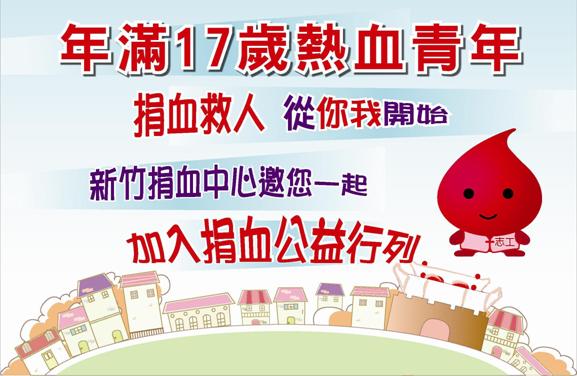 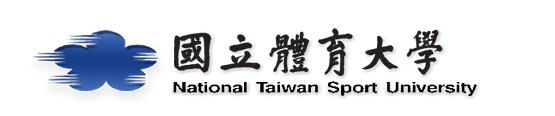 Ans： _____(1)
(1)是   
(2)否
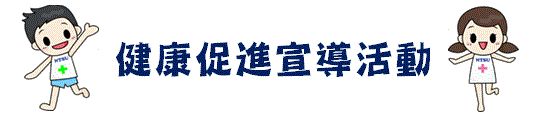 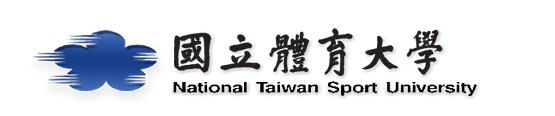 Q: 腰圍: 男性腰圍超過90公分，女性腰圍超過80公分，即可稱為肥胖?
Ans： _____(1)
(1)是   
(2)否
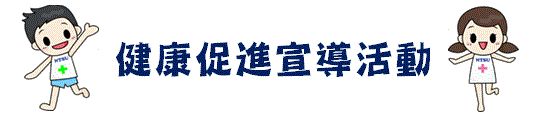 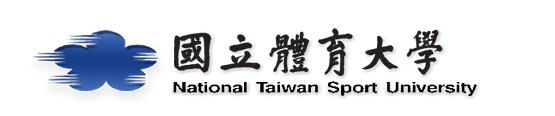 Q: BMI的正常範圍
Ans: _____(2)
            BMI ＜ 18.5 
18.5 ≦ BMI ＜24
  24 ≦ BMI ＜ 27
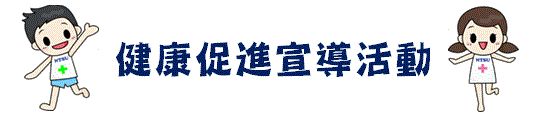 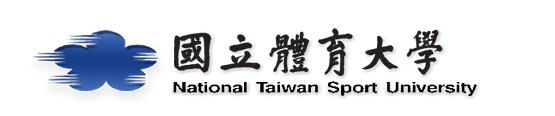 Q: 肥胖的BMI應大於多少
Ans: _____(3)
         (1) 25  
         (2) 26 
         (3) 27
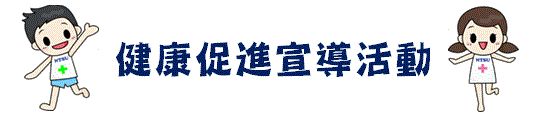 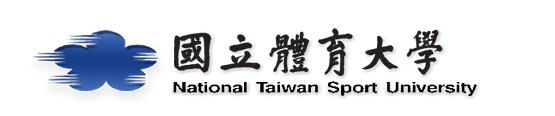 Q:代謝症候群會衍生為_____的風險
Ans: _____(4)
腦血管疾病 
心臟病、糖尿病
高血壓
以上皆是
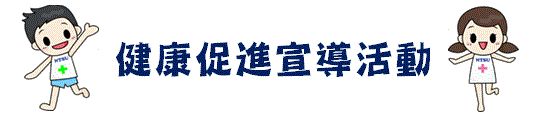 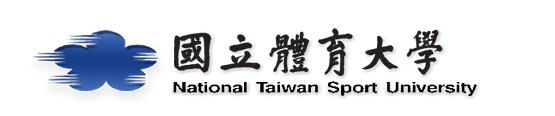 Q: 哪些行為會感染愛滋病
Ans: _____(1) (2) (4)
性行為 
血液傳染
和愛滋病患者接吻
母子垂直傳染 
和愛滋病患者共用浴缸、          馬桶
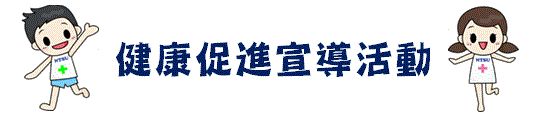 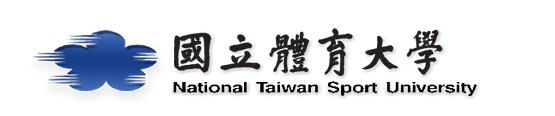 Q: 哪些疾病會經由性行為傳染
Ans: _____(1) (2) (3) (4)
B、C型肝炎
梅毒
愛滋病
菜花
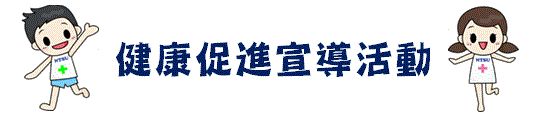 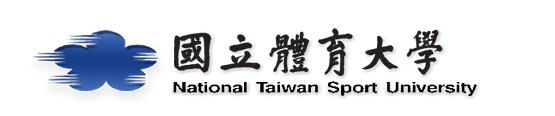 Q: 若知自己為感染者，卻隱瞞並與他人進行性行為或其他行為傳染於人，要負
Ans: _____(1) 
(1)處五年以上十二年以下有期徒刑
 (2)罰緩5萬元新台幣  
 (3)拘役30天
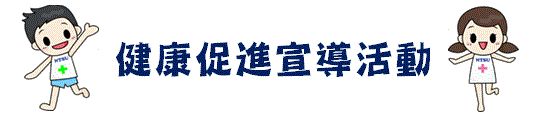 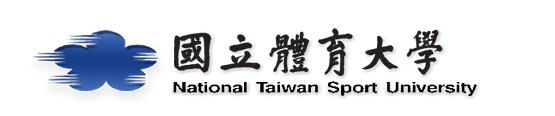 Q: 愛滋病是什麼
Ans: _____(1) (2) (3)
(1) 愛滋病是由病毒傳染的  (2)大部分的人在感染初期皆無明顯症狀  
(3)只能經由抽血檢驗才能得知是否被感染愛滋病
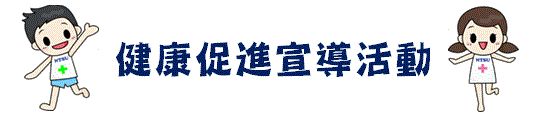 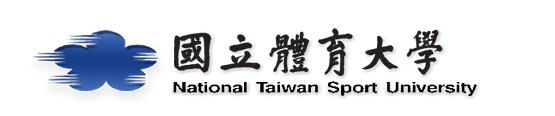 Q: 有關愛滋病哪些是錯誤的
Ans: _____ (2) (3)
愛滋病空窗期可能無法藉由抽血檢查出來
愛滋媽媽生下來的一定是愛滋寶寶
健保卡會被註記是愛滋病感染者
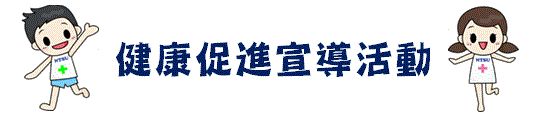